Окружающий мир. Тема: «Воздухи его охрана»
Иванова Светлана Анатольевна
учитель начальных классов 
МОУ Лицея №19
г. Королёва Московской области
Цель: ознакомить учащихся с      составом и свойством воздуха. Задачи: воспитывать любовь и бережное отношение к природе, развивать наблюдательность и познавательный интерес.
Он – прозрачный невидимка,
Легкий и бесцветный газ.
Невесомою косынкой
Он окутывает нас.
Он в лесу – густой, душистый,
Пахнет свежестью смолистой,
Пахнет дубом и сосной.
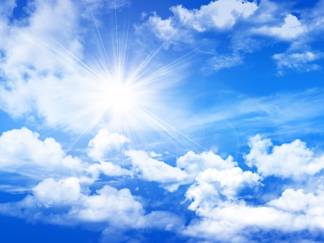 Летом он бывает тёплым,
Веет холодом зимой,
Когда иней красит стекла
И лежит на них каймой,
Мы о нём не говорим.
Просто мы его вдыхаем –
Он ведь нам необходим!
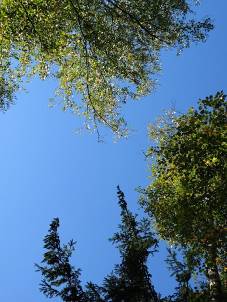 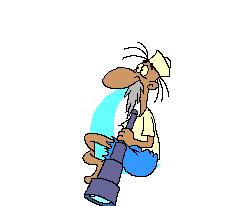 Опыт 1.
Помашите ладошками около лица. 
Мы ощущаем легкий ветерок – это 
движение воздуха.
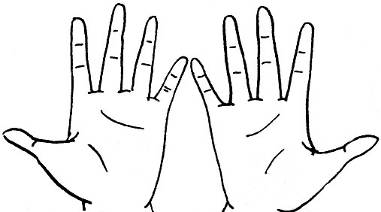 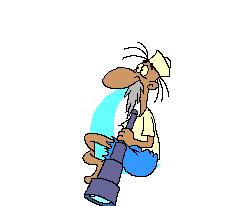 Опыт 3. Можно ли воздух увидеть? Что произойдет, если опустить соломинку в воду и подуть? Появляются пузырьки.
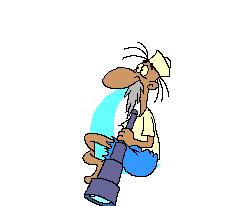 Опыт 3.
Возьмём пустую прозрачную
       пластиковую бутылку и опустим её в
       воду. Мы увидим, что из горлышка
       выходят пузырьки. 
       Это вода вытесняет воздух из бутылки. 
Большинство 
предметов, которые 
выглядят пустыми, 
на самом деле 
заполнены  воздухом.
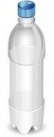 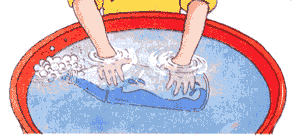 Воздух – смесь газов
«Газ» в переводе с греческого означает хаос.
Постоянные компоненты воздуха
Азот
Инертные газы
Кислород
Пары воды
Углекислый газ
Примеси
Воздух – смесь газов
А история простая
Джозеф Пристли как-то раз
Окись ртути нагревая
Обнаружил странный газ
Газ без цвета, без названья
Ярче в нем горит свеча
Новый газ из колбы вышел
Никому он не знаком
Этим газом дышат мыши
Под стеклянным колпаком
Человек им тоже дышит?
Опыт Джозефа Пристли
С целью проверки своего предположения он посадил под стеклянный колпак мышь – довольно быстро животное погибло, тогда он под такой же колпак посадил другую мышь, но уже вместе с веткой мяты – мышь прекрасно могла жить в сосуде вместе с веткой мяты).

– О каком газе идет речь?
– Почему воздух полей и лесов чище городского?
– Для чего человеку и другим животным нужен кислород?
КИСЛОРОД
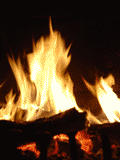 Великий французский химик Антуан Лавуазье нашел газ, поддерживающий дыхание и горение в воздухе. Он дал ему латинскоеназвание Oxygenium, то есть  «порождаемый  кислотами».
    В свободном виде это газ без запаха, цвета и вкуса. В воздухе содержится 21% кислорода. 
    Газ кислород поддерживает горение.
УГЛЕКИСЛЫЙ ГАЗ
консервант и обозначается на упаковке под  кодом Е290
 для огнетушителей 
для производства газированной воды и лимонада.
 растения поглощают углекислый газ в процессе фотосинтеза, а без освещения они тоже его выделяют.
 не токсичен, но не поддерживает дыхание
СВОЙСТВА  ВОЗДУХА
Не имеет цвета.
Прозрачный.
Не имеет запаха.
Не имеет вкуса.
Сжимаем и упруг.
Расширяется при нагревании.
Сжимается при охлаждении.
Тёплый воздух легче холодного.
Сохраняет тепло.
Легче воды.
Использование свойств воздуха
Сжатый воздух используют в пневматических машинах. Это, например, отбойные и заклепочные молотки, которые можно внедрять в грунт или в уголь и откалывать его на куски. Существуют пескоструйные аппараты, которые дают сильную струю воздуха, смешанную с песком. Эти аппараты применят для очистки стен.
Использование свойств воздуха
Сейчас нередко можно видеть работу специальных аппаратов, применяемых для окраски стен, где краску распыляет сжатый воздух. Сжатым воздухом открывают и закрывают двери вагонов поездов метро, троллейбусов и автобусов. Стоп-краны, имеющиеся в каждом вагоне, приводятся в действие сжатым воздухом.
Использование свойств воздуха
В некоторых автомобилях в тормозных устройствах и в звуковых сигналах используется сжатый воздух. Используется он и в двигателях внутреннего сгорания. Человек придумал ружье для подводной охоты с применением сжатого воздуха. В целом ряде химических и металлургических процессов применяется сжатый воздух.
Подумай!
Используя рисунок, расскажи о значении воздуха для растений, животных, человека.
Использование воздуха человеком.
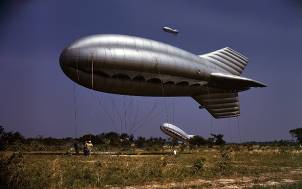 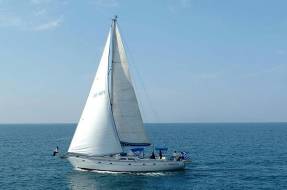 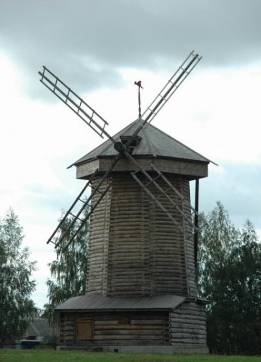 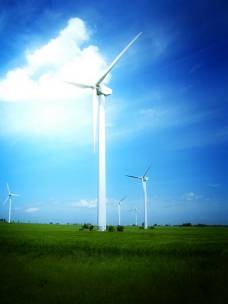 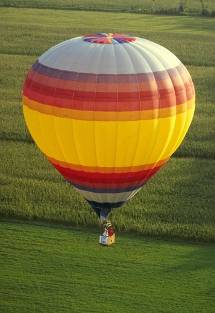 Загрязнение воздуха
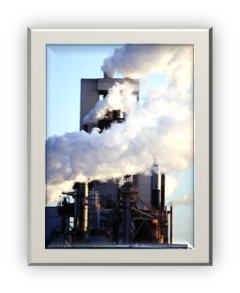 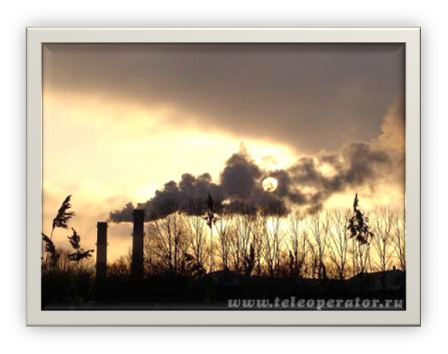 Интересный вопрос:
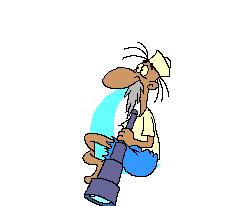 Какой мяч весит больше -  сдутый или накачанный?
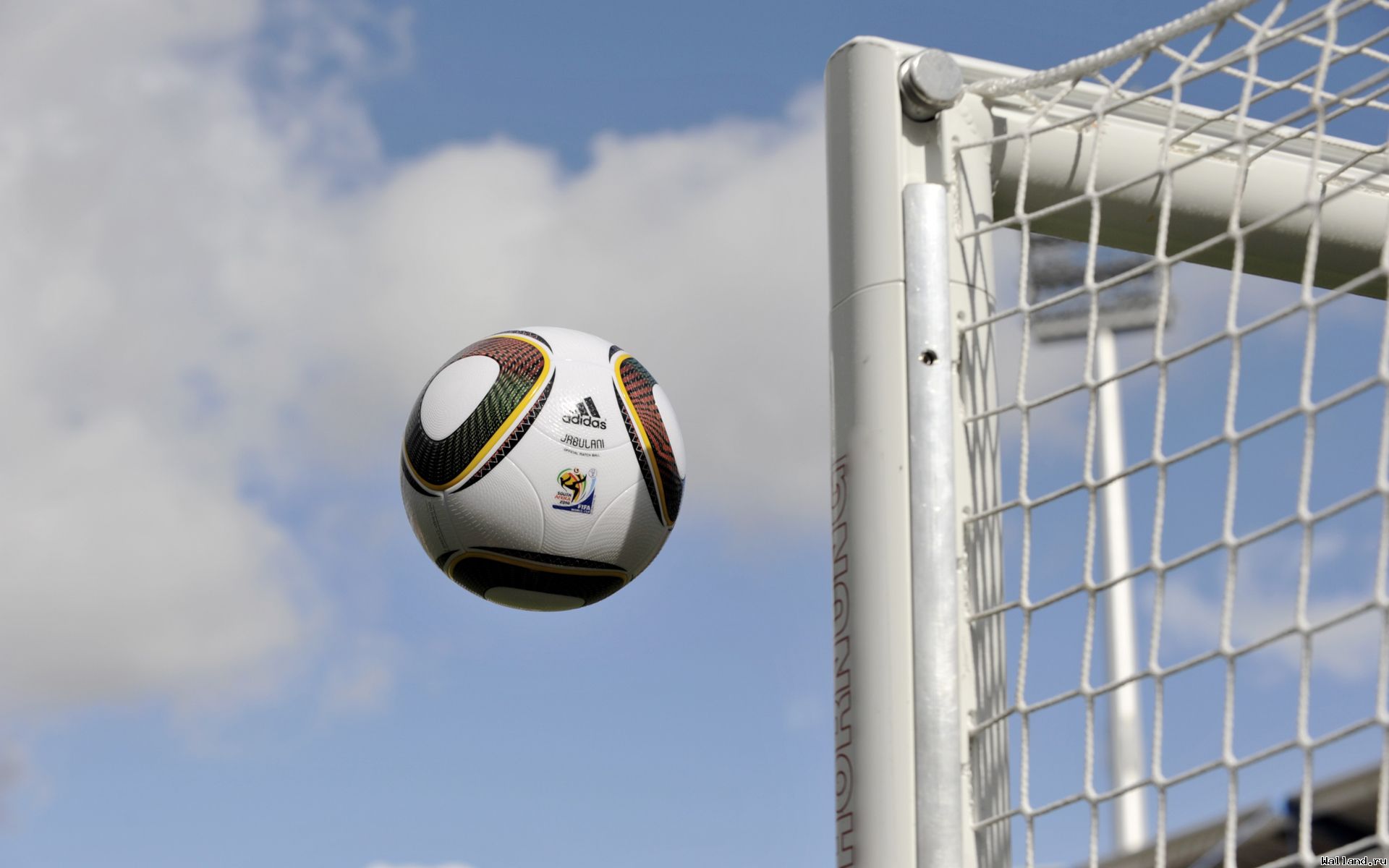 Используемые ресурсы:
Окружающий мир. Ир вокруг нас. Учеб. Для 3 кл. нач. шк. 1 часть/ А.А.   Плешаков. – М.: Просвещение, 2008;
 http://www.teleoperator.ru.